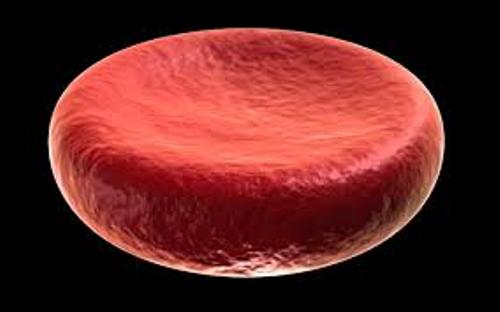 Erythropoietin Resistance in Patients with Chronic Kidney Disease: Current Perspectives
Dr Sima Abediazar
Professor of Nephrology
Tabriz university of medical science
This Photo by Unknown Author is licensed under CC BY-SA
ESA resistance or Hypo responsiveness
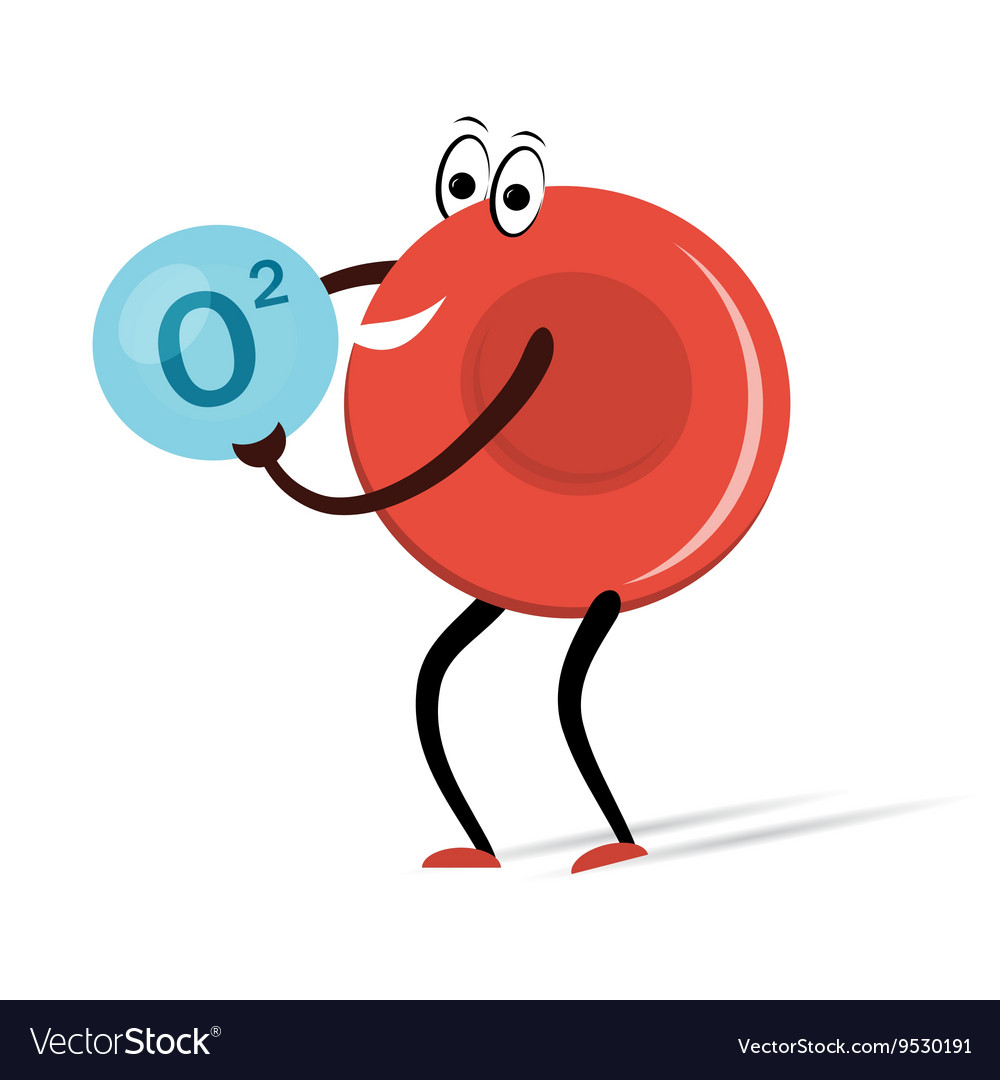 Occurs when the patient does not reach the desired serum hemoglobin (Hb) concentration even with the use of ESA at doses higher than usual 
or 
when increasingly higher doses are necessary to maintain the recommended Hb concentration.
Hypo responsiveness to erythropoietin can be defined as:
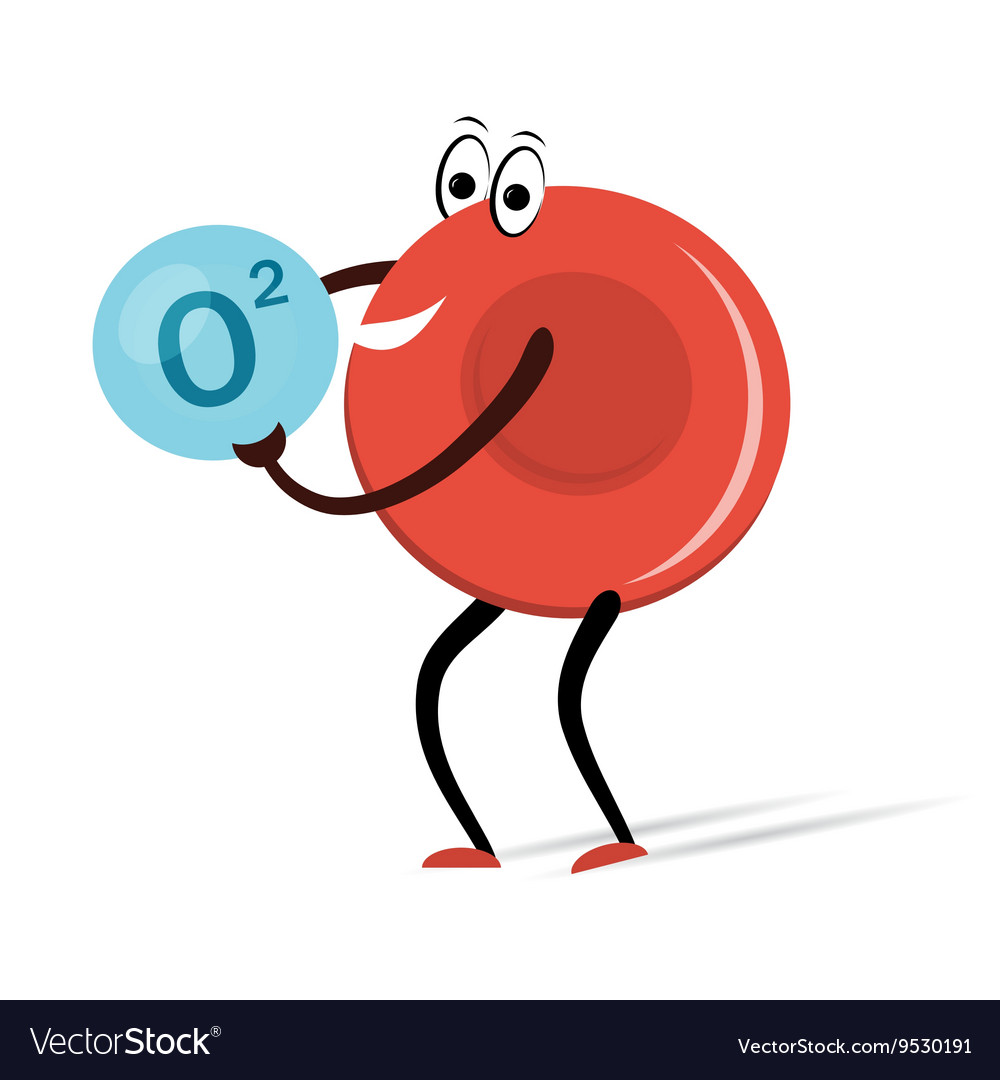 According to NKF-KDOQI guidelines:
 The presence of at least one of the following three conditions: 
A major decrease in Hb level at a constant ESA dose
A considerable increase in the ESA dose requirement to maintain a given Hb level
A failure to achieve or maintain a desired Hb concentration using a maximum dose of 450 units/kg per week intravenous erythropoietin or 300 units/kg per week subcutaneous erythropoietin.

45,000 units/week of epoetin corresponds roughly to 100 mcg/week of darbepoetin
Hypo responsiveness to erythropoietin can be defined as:
KDIGO defines: 
Initial hyporesponsiveness as having no increase in hemoglobin concentration after the first month of appropriate weight-based dosing.
 Acquired hyporesponsiveness as requiring two increases in ESA doses up to 50 percent beyond the dose at which the patient had originally been stable.
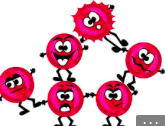 European best practice guidelines (EBPG): 

The resistance to ESAs is defined as a failure to achieve target Hb levels (11– 12 g/dl) with doses lower than 300 IU/kg/ week of epoetin or 1.5 μg/kg/ week of darbopoietin-α.
Hypo responsiveness to erythropoietin can be defined as:
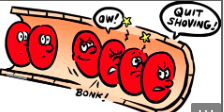 Hypo responsiveness to erythropoietin can be defined as:
The ESA Resistance Index (ERI) defined as:
 The weekly weight-adjusted ESA dose (U/kg/week) divided by hemoglobin level (g/dl). 
 By means of the ERI values (baseline data), patients were divided into quartiles: 
 The cut-off values were:
Quartile 1 < 4.19
Quartile 2 (4.20 – 6.64)
Quartile 3 (6.65 – 10.11)
Quartile 4 > 10.11
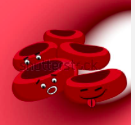 Patients in the upper quartile were defined as ESA resistant.
Resistance to rhEPO
can be experienced as:
 Acute
Short term episodes 
 longer, more chronic episodes.

.
4 months of continuous rhEPO hyporesponsiveness can be used to differentiate acute from chronic rhEPO hyporesponsiveness
Kidney International Reports (2018) 3, 841–850
Why this is important?
Resistance to EPO increases the risk of death in patients with CKD owing to its association with increased blood pressure (increased cardiovascular risk), increased blood viscosity (endothelial stress), and improved platelet function (prothrombotic effect).

Therefore, identification of the factors that modify the response to the use of this class of drugs and development
 of strategies to optimize the benefits of 
treating anemia are essential.
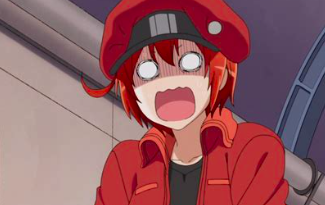 EPIDEMIOLOGY
12.5 percent of hemodialysis patients

On peritoneal dialysis is likely much less common than among hemodialysis
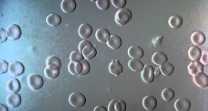 CAUSES
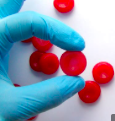 Iron deficiency
Infection or inflammation
Inadequate dialysis
Severe hyperparathyroidism
bone aluminum accumulation (now very rare)
 malignancy 
bone marrow disorders such as myelodysplastic syndrome and multiple myeloma
hemoglobinopathies, such as sickle cell disease.
 B12 and folate deficiencies
Pure red cell aplasia
Malnutrition
 drugs such as renin‑angiotensin‑aldosterone system blockers (RAAS blockers)
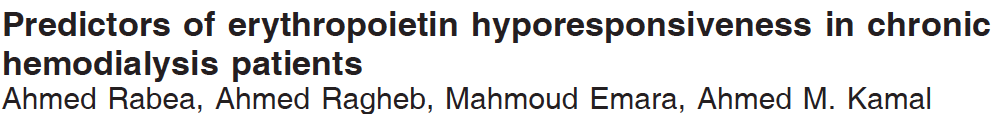 Menoufia Medical Journal, Volume 33 | Number 1 | January-March 2020
As Hb response is not included in this definition, various studies assessed ESA hyporesponsiveness by using ESA hyporesponsiveness index (EHRI).
 
EHRI is calculated by dividing weekly ESA dose per kilogram of body weight (IU/kg/W) by Hb level (g/dl). 

EHRI is an easily calculated index that has direct relation with mortality in dialysis patients.
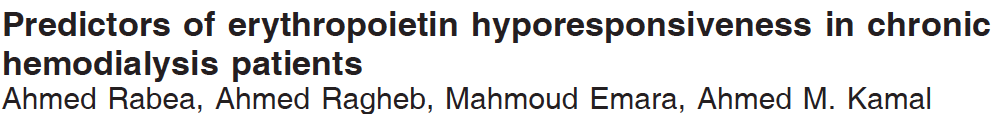 Menoufia Medical Journal, Volume 33 | Number 1 | January-March 2020
Angiotensin converting enzyme (ACE) inhibitors/Angiotensin Receptor Blockers (ARBs) inhibit erythropoiesis induced by Recombinant Human Erythropoietin (rHuEPO) in ESRD patients. 
 simultaneous use of ACE inhibitors/ARBs and rHuEPO should be carried out with caution. 
Inhibition of renin angiotensin system inhibits erythropoiesis by decreasing angiotensin II availability, which is a growth factor for erythrocytes.
Moreover, RAAS blockers can lead to an elevated level of negative regulator of erythropoiesis of acetyl‑seryl‑aspartyl‑lysyl‑proline (AcSDKP)
Iron Deficiency



This may be due to a true paucity of iron stores (absolute iron deficiency) or a relative (functional) deficiency, which prevents the use of available iron stores.


Several risk factors contribute to absolute and functional iron deficiency in CKD, including blood losses, impaired iron absorption, and chronic inflammation.
ESA Response Conditioning Factors and Optimization Strategies
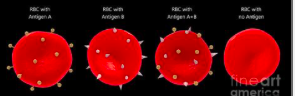 ESA Response Conditioning Factors and Optimization Strategies
Iron Deficiency

Clinical practice guidelines recommend that oral iron will, in general, be sufficient to maintain and may be sufficient to attain the Hb within targets in ESA treated CKD patients not yet requiring dialysis and in those on peritoneal dialysis. 

IN patients with resistance to ESA therapy on oral iron, or intolerant to oral iron, a therapeutic trial of IV iron trial seems reasonable. In contrast, most hemodialysis (HD) patients with iron deficiency will require IV iron.
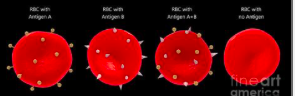 Patients with CKD are at substantial risk of malnutrition, characterized by loss of protein energy (state of decreased body protein and energy fuel reserves).
Nutritional Status
Their nutritional status is affected by

general decrease in nutrient intake,
 dietary restrictions,
 intestinal malabsorption,
 inflammatory state, 
metabolic acidosis
 dialysate losses (in dialysis patients). 
These situations increase the risk for micronutrient deficiencies (folic acid, vitamin B12, and iron) and can favor the onset of anemia.
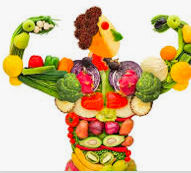 Observational studies have shown that nutritional status is associated with EPO resistance in HD patients, mainly because of malnutrition-inflammation status

Such individuals receive tailored nutrition assessment and counseling to prevent and treat protein-energy wasting, mineral and electrolyte disorders, and other metabolic co-morbidities associated with CKD.
Nutritional Status
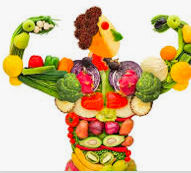 Secondary Hyperparathyroidism
Although CKD-MBD is the most widely recognized consequence of secondary hyperparathyroidism (HPTS) in these patients, consistent evidence shows that PTH and fibroblast growth factor 23 (FGF23), both with markedly elevated levels in HPTS, have multiple adverse effects on extraskeletal tissues, including the pathological development of anemia.
Secondary Hyperparathyroidism
Excessive PTH secretion, which leads to bone marrow fibrosis and a consequent interference in erythropoiesis. 
Thus, HPTS severity and expanded bone marrow fibrosis increase the EPO dose required to obtain an adequate response. 
 PTH is identified as a uremic toxin that suppresses endogenous EPO synthesis, inhibits bone marrow erythroid progenitors and decreases red cell survival.
 High FGF23 levels cause chronic inflammation, which can also contribute to anemia and EPO resistance in these patients.
Secondary Hyperparathyroidism
Thus, HPTS control should be considered a strategy for EPO resistance reversal. Several treatment options are available, including vitamin D receptor activators, cinacalcet hydrochloride, and parathyroidectomy.
However, the Mineral and Bone Disorders Outcomes Study for Japanese Chronic Kidney Disease Stage 5D Patients, a multicenter prospective cohort study conducted with hemodialysis patients with HPTS, showed that the use of a calcimimetic drug promoted a relatively small increase in Hb level and that further investigations are needed to define the role of calcimimetic drugs to control anemia.39
The interaction of ESAs with antihypertensive drugs of the class of angiotensin-converting enzyme (ACE) inhibitors and angiotensin receptor blockers (ARB) can decrease the hematopoietic response to ESA.
 Renin-angiotensin system inhibition decreases erythropoiesis, and ACE inhibition can lead to a high level of negative erythropoiesis regulation.
 Currently, ACE gene polymorphisms are known to largely influence ACE serum activity.Thus, some patients may be more susceptible to ESA resistance when using ACE and ARB inhibitors. 
The exclusion of these therapeutic classes for the treatment of arterial hypertension in these patients can be an interesting strategy to optimize the treatment of anemia.
Drugs
Anti-erythropoietin antibody
Anti-erythropoietin antibody associated pure red cell aplasia (PRCA) is a very rare cause of resistance.
 pure red cell aplasia (PRCA) due to anti-erythropoietin antibodies should be suspected in an individual who has previously responded to EPO if the Hb level declines by >2 g/l per month or the reticulocyte count is <20,000/uL.
 Anti-erythropoietin receptor autoantibodies have been detected in some HD patients and their presence was an independent and significant factor of resistance to ESAs.
Therefore, after excluding the most frequent causes of EPO resistance, it is important to investigate the presence of anti-erythropoietin receptor autoantibodies in serum.
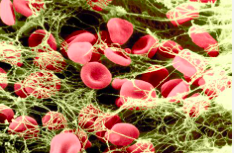 Inadequate dialysis
In dialysis patients, inadequate dialysis can cause ESA resistance. Adequacy has been linked to the use of lower ESA doses in patients with CKD.
 HD session duration has also been related to EPO response.
 A study conducted with 300 HD patients showed that the addition of 1 hour of treatment can reduce the EPO dose by approximately 2000 IU/week.
Chronic Inflammation
Most CKD patients present a chronic inflammatory state with increased levels of inflammatory markers, such as C-reactive protein (CRP), interleukin (IL) −1, IL-6, Interferon-gamma (IFN-g), and tumor necrosis factor-alpha (TNF-α), and increasing prevalence is associated with decreased renal function.
Uremic syndrome, heart failure, persistent infections, biocompatibility of the dialyzer membrane, use of catheters, accumulation of advanced glycation products, and progressive decrease in the glomerular filtration rate (GFR) may contribute to the development of inflammation in CKD, with consequent production of inflammatory cytokines.
Cytokines have a direct effect on cell differentiation from the erythrocyte pathway and mediate the induction of apoptosis. They also interfere with the EPO-mediated signaling pathway, inhibiting the expression and regulation of specific transcription factors involved in the control of erythrocyte differentiation.
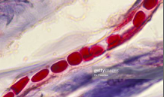 Chronic Inflammation
The responsiveness of erythrocytic progenitor cells to EPO appears to be inversely related to the severity of the chronic disease and the amount of circulating cytokines. The presence of high concentrations of IFN-g or TNF-α causes the need for higher amounts of EPO to restore the formation of erythrocyte colony forming units.
In HD patients, inflammation has been associated with EPO resistance mainly because the inflammatory state decreases the bone marrow response to ESA, changing iron regulation through hepcidin upregulation and/or causing red blood cell/erythrocyte hemolysis.14
Recently, the Dialysis Outcomes and Practice Patterns Study, a prospective cohort study conducted between 2009 and 2018, evaluated 12,389 hemodialysis patients in 21 countries and reported that new inflammation, defined as an acute increase in C-reactive protein (CRP) level, decreased the Hb response to ESA treatment. Patients with increased CRP levels have rapidly decreased Hb levels and increased ESA doses, which result in an increase in the prevalence of ESA hyporesponsiveness
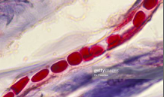 Chronic Inflammation
Thus, the measurement of circulating levels of immunoinflammatory mediators, as well as the investigation of polymorphisms of the genes that encode these immunoinflammatory mediators, show that patients with CKD present a pro-inflammatory state, according to the phenotype, which is more evident in the measure in which the kidney injury progresses to terminal stages.27
These evidences suggest that early recognition of inflammatory states can help identify the cause of EPO resistance and guide decisions on ESA and IV iron dose adjustments. In addition, frequent inflammation evaluation can help identify potential candidates for the use of new therapies for anemia that are less sensitive to the inflammatory state, such as hypoxia-induced prolyl hydroxylase inhibitors.28
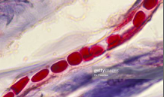 Chronic Inflammation
Hypoxia-inducible factor (HIF)-prolyl hydroxylase plays the central role in oxygen sensing. In the presence of sufficient oxygen, prolyl hydroxylases (PHDs) degrade HIF. When hypoxia is present, HIF is stabilized and promotes the transcription of many genes responsible for cellular protection against hypoxia, including erythropoietin.1
HIF-2 appears to play an important role in regulating erythropoietin production and activating iron metabolism. Currently, PHD inhibitors which stabilize HIF-α, are being studied for the potential treatment of anemia in patients with CKD.1
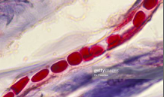 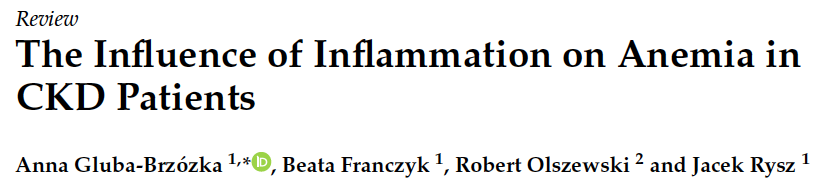 Int. J. Mol. Sci. 2020, 21, 725
poor responding to ESA may be associated with an enhanced inflammatory state with elevated levels of inflammatory markers, including C reactive protein (CRP), IL-1, IL-6, and TNF-  in CKD patients [165 ].
Cytokines may impair iron metabolism, which results in functional iron deficiency [38 ]. 
They also directly influence different erythropoiesis stages and mediate apoptosis induction, which implies
that the cytokine-mediated pro-inflammatory signaling.
 also affects EPO activity [166 ]. 
Cytokines inhibit the expression and regulation of specific transcription factors that are involved in the control of erythrocyte differentiation [166 ].
Int. J. Mol. Sci. 2020, 21, 725
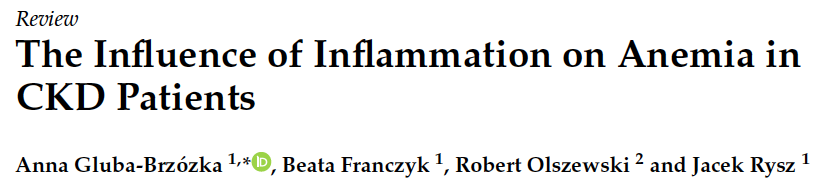 Immune activation results in the production of TNF-  and IFN-  by T cells and TNF-  and IL-6 by monocytes. 
These pro-inflammatory cytokines were shown to hamper the proliferation of erythrocyte progenitor cells and to antagonize the antiapoptotic activities of EPO.
According to studies, the responsiveness of erythrocyte progenitor cells to EPO seems to be inversely correlated with CKD severity as well as the amount of circulating cytokines.
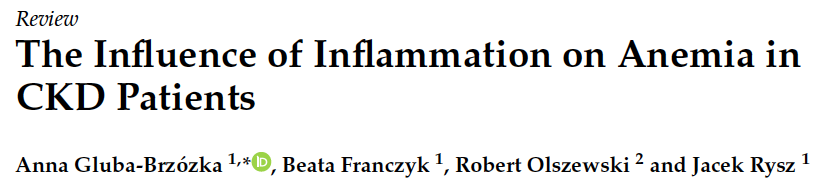 Int. J. Mol. Sci. 2020, 21, 725
EPO requirement to restore the formation of erythrocyte colony-forming units is higher in the presence of elevated levels of IFN-gamma or TNF-  [6 ]. 
The inflammatory state contributes to poor response to treatment with EPO which finally leads to cachexia, a higher percentage of patients with cardiovascular disease and reduced quality of life [167 ,168 ].
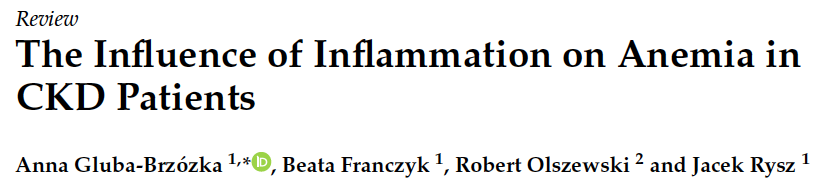 Patients in whom levels of TNF-  were 2 ng/ mL and IL-6 were 40 ng/ mL required much higher doses of epoetin than patients with lower levels of these cytokines (128 U/ kg/ week versus 57 U/ kg/ week; p =  0.0024).
A negative correlation between IL-12 production and epoetin doses were observed (p =  0.029). In turn, Bá rá ny et al. [169 ] found the relationship between serum C-reactive protein (s-CRP) and the dose of recombinant human EPO required to maintain hemoglobin levels. In their study, weekly EPO dose used in patients with sCRP   20 mg/ L was, on average, 80% higher than in patients with sCRP below that level.
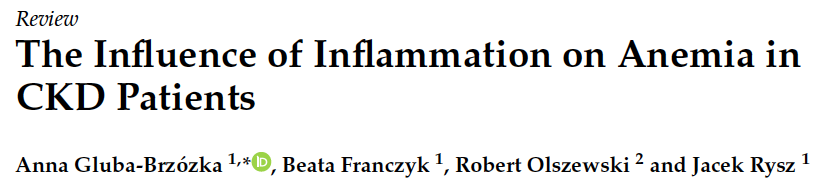 EPO doses and sCRP inversely correlated with serum albumin and serum iron levels,
which imply that the key mechanism through which inflammatory cytokines hamper erythropoiesis is coupled to iron metabolism. 
There is positive correlation between serum concentrations of hs-CRP, IL-6, and TNF-  and both the required epoetin dose and an index of epoetin responsiveness
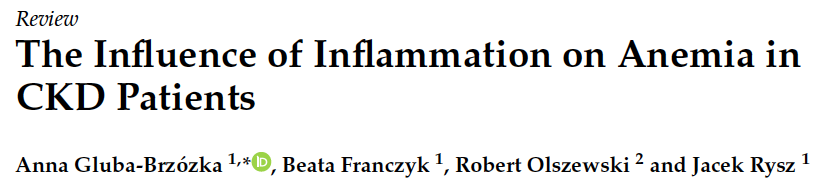 Pentoxifylline, which is a nonselective phosphodiesterase inhibitor exhibiting anti-TNF alpha properties, has been shown to significantly inhibit hemoglobin within six months and reduced serum TNF-  concentration in patients with erythropoietin resistant anemia. 
Other studies have demonstrated that pentoxifylline decreased other inflammatory parameters, including hsCRP, erythrocyte sedimentation rate (ESR), serum fibrinogen, and TNF-  in patients of CKD
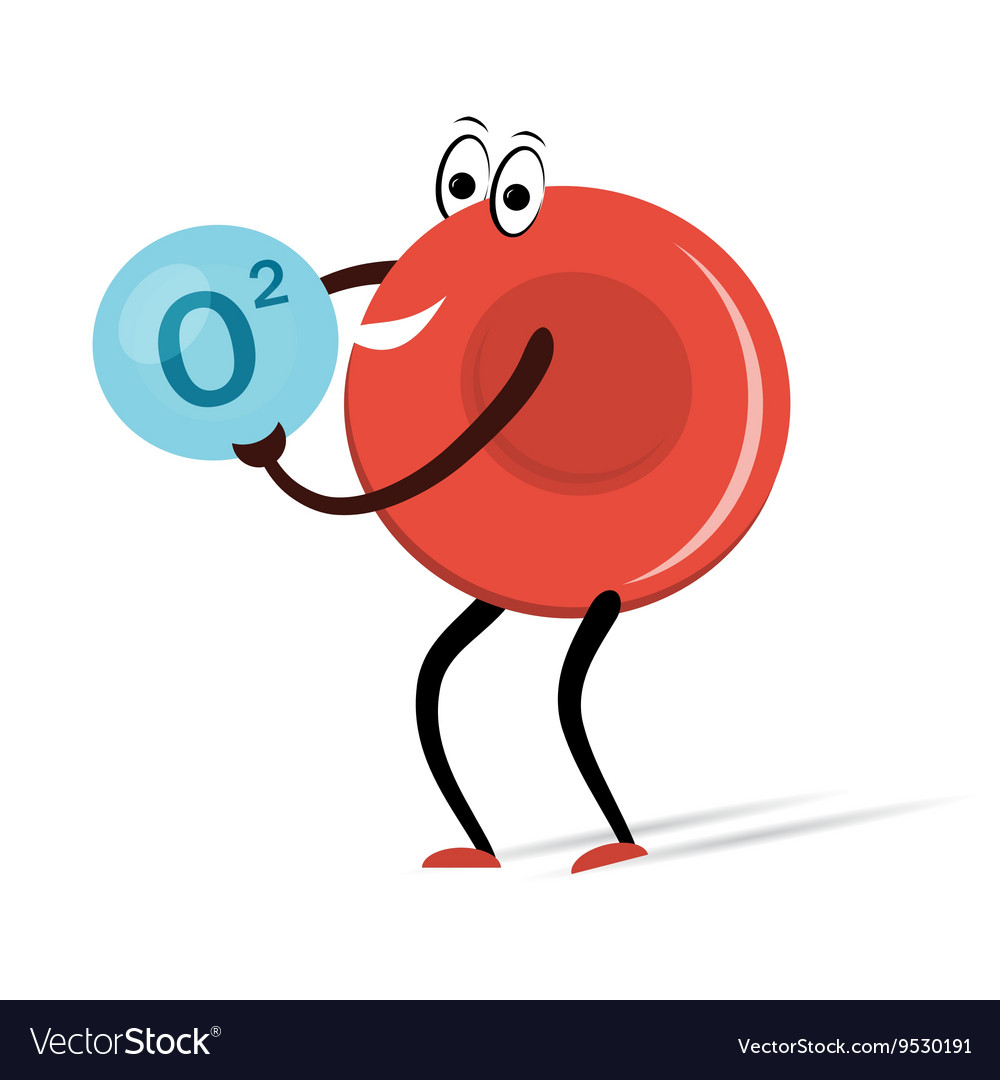 Pentoxifylline
In a randomized study, Johnson et al. compared
pentoxifylline, an anti-inflammatory drug, with
placebo in patients with CKD stage 4 or 5 and rhEPOhyporesponsive
anemia. 
Pentoxifylline showed  significant increase in Hgb 
concentration versus placebo.
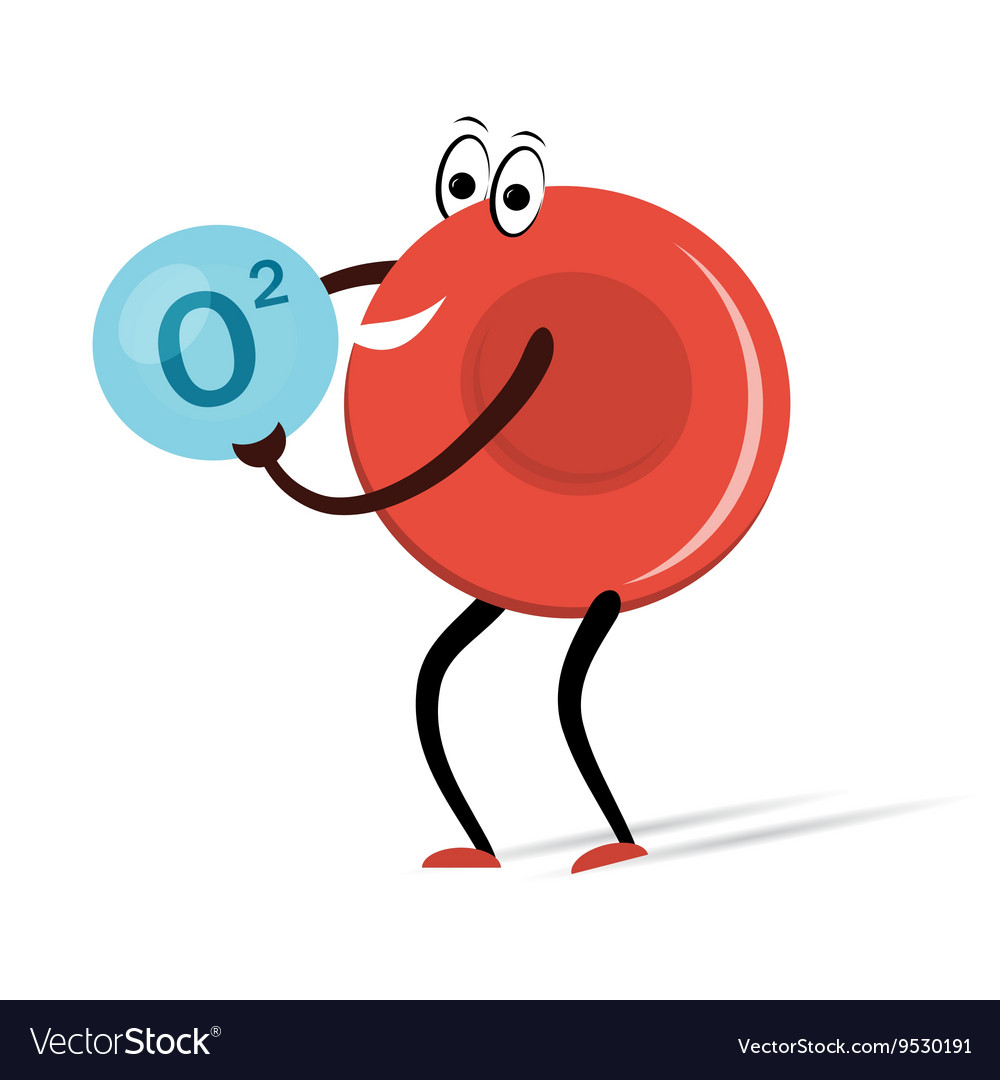 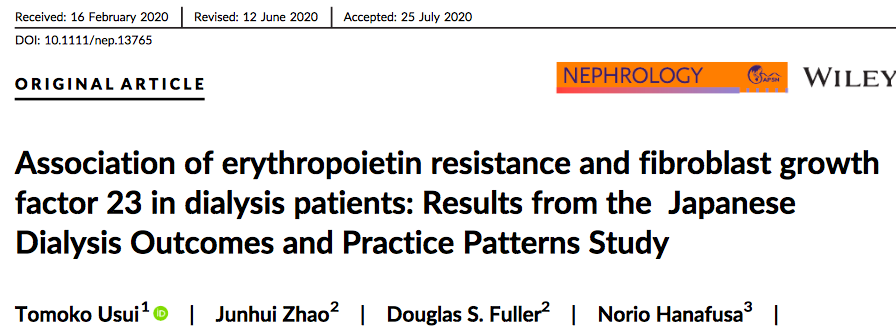 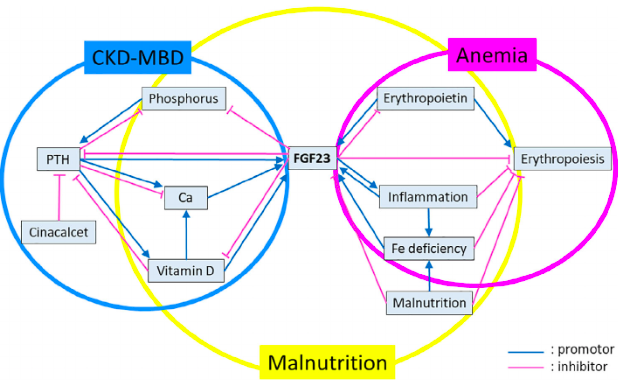 SUMMARY AT A GLANCEThe study included 1044 patients in Japan from J-DOPPS and found that the lowest and highest levels of serum FGF-23 were associated with increased odds of ESA- hyporesponsiveness in patients on maintenancehaemodialysis, though this did not reach statistical signifi- cance. Further study is needed to address the relationshipbetween circulating FGF-23 and anaemia in dialysis patients.
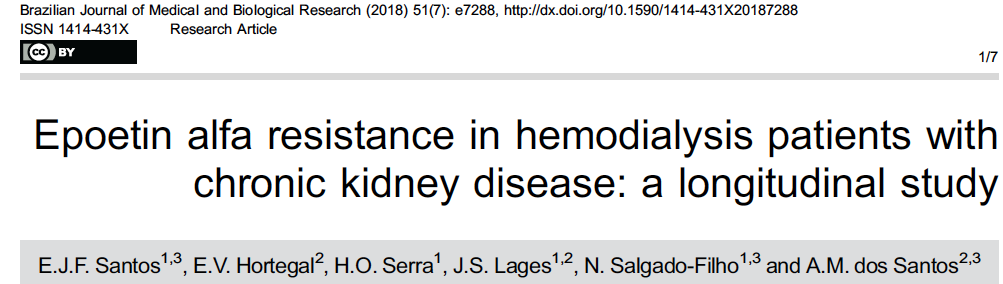 Our results demonstrated that age, URR, %IDWG, BMI, use of ARBs, and serum iron and albumin were independently associated with the ERI in hemodialysis patients. 
We verified that low serum iron reserve, an inflammatory state, poor nutritional status, and continuous use of ARBs limit the efficacy of aEPO treatment.
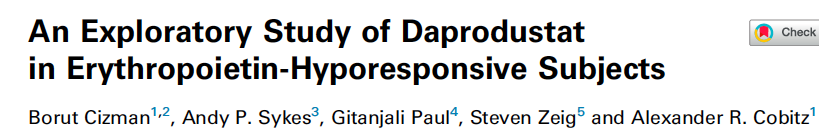 Kidney International Reports (2018) 3, 841–850
Hypoxia-inducible factor (HIF)prolyl hydroxylas inhibitors (PHIs)
Are a new emerging class of investigational products to treat anemia of CKD.
 These molecules stimulate erythropoiesis through inhibition of HIFprolyl hydroxylase domain enzymes.
HIF1  seems to be an interesting target as it regulates renal EPO production and erythropoiesis.
hypoxia-inducible factor prolyl hydroxylase inhibitor (Hif1  inhibitors)
Including, Daprodustat, Vadustat and Roxadustat
Daprodustat(GSK1278863) is a HIF-PHI that is currently being investigated as a treatment for anemia associated with CKD in both dialysis and nondialysis subjects.
 Both preclinical and clinical data showed that daprodustat stimulates endogenous EPO production, resulting in increased erythropoiesis and elevated Hgb concentrations. 
These increases in Hgb are achieved with peak EPO exposures that are substantially lower than those observed with an i.v. administration of rhEPO
hypoxia-inducible factor prolyl hydroxylase inhibitor (Hif1  inhibitors)
The results of phase 2 trials involving CKD patients indicate that roxadustat enhanced levels of endogenous erythropoietin to within or near the physiologic range, and also it increased hemoglobin levels and improved iron homeostasis. 
A single-blind, placebo-controlled study of ND-CKD stage 3 or 4 patients randomized to receive four escalating doses (0.7, 1.0, 1.5, 2.0 mg/ kg) of roxadustat either twice or thrice weekly over 28 days demonstrated that this drug increased Hb in a dose-dependent manner
hypoxia-inducible factor prolyl hydroxylase inhibitor (Hif1  inhibitors)
The results of phase 2 placebo-controlled studies in patients with CKD treated with vadadustat as well as placebo-controlled  and dose-ranging  study of daprodustat in CKD population
have demonstrated that such treatment was associated with the increase in hemoglobin level and its maintaining
hypoxia-inducible factor prolyl hydroxylase inhibitor (Hif1  inhibitors)
hypoxia-inducible factor prolyl hydroxylase inhibitor (Hif1  inhibitors)
Vadadustat (AKB-6548) 
has been shown to restore baseline eEPO levels within 24 h following its oral administration [132 ]. 
In a phase IIa, double-blind, placebo-controlled trial of CKD patients who were randomized to receive escalating doses (240, 370, 500, 630 mg) of vadadustat or placebo orally once daily for 6 weeks, vadadustat significantly enhanced Hb levels in a dose-dependent manner. 
Moreover, it increased the total iron-binding capacity and decreased concentrations of ferritin and hepcidin
Inhibiting hepcidin production
Hepcidin, is a key regulator of circulating iron absorption, has been found to be involved in the etiology of anemia in CKD. 
Its concentrations were demonstrated to be influenced by inflammation. 
The fact that anemia develops in spite of elevated EPO levels in CKD suggests that peripheral resistance or hyporesponsiveness to EPO may be the factual reason for its occurrence 
 New therapies targeted at inhibiting hepcidin production are being investigated as potential anemia treatment .
Inhibiting hepcidin production
The administration of Atorvastatin to CKD was shown to significantly lower serum hepcidin levels and improved hematological parameters
Inhibiting hepcidin production
using human hepcidin (hHepc) knock-in mice as a model of inflammation-induced anemia showed that high-affnity antibodies specific for hHepc neutralized hHepc in vitro and in vivo and facilitated anemia treatment due to the fact that they enhanced the absorption of dietary iron and stimulated its mobilization from iron stores for use in erythropoiesis.
Anti-IL-6 antibodies
Activin type-II receptor (ActRII) IgG-Fc fusion proteins
Activins are soluble ligands belonging to a large transforming growth factor-  (TGF- ) family and their expression is observed in bone marrow cells, including erythroid cells . 

They are involved in the proliferation and differentiation of embryonic/ hematopoietic stem and erythropoietic cells. 

Increase red blood cell numbers and hemoglobin levels in humans .
Activin type-II receptor (ActRII) IgG-Fc fusion proteins
Including sotatercept and luspatercept

Sotatercept:
 Is a fusion protein comprising of an extracellular chain of activin receptor IIA and the Fc domain of human IgG1. It inhibits the activation of endogenic, membranous receptors (ActRIIA) of activin by binding circulating activin and related proteins (e.g., BMP 10 and BMP 11) .
Activin type-II receptor (ActRII) IgG-Fc fusion proteins
Sotatercept
Stimulates the release of the mature erythrocyte forms, 
Decreases the expression of the vascular endothelial growth factor (VEGF), which is an inhibitor of erythropoiesis 
 Inhibits hepcidin transcription in the liver.
 The results of preliminary studies with sotatercept in dialysis patients have demonstrated a dose-dependent increase in Hb and a decrease in extraosseous calcification.
Moreover, it influences the expression of angiotensin II which can promote erythropoiesis directly and indirectly via EPO production .
Activin type-II receptor (ActRII) IgG-Fc fusion proteins
Luspatercept 
Luspatercept ACE-536; Acceleron/ Celgene Corp) is another ligand-trapping fusion protein that contains the extracellular domain of human activin receptor type IIB (ACTRIIB) modified to diminish activin binding. 
It has been shown to exert erythropoietic activity and stimulate the maturation of late-stage erythroid precursors in vivo. 
The treatment with EPO and luspatercept provides a synergistic erythropoietic response.
 In a phase 1, randomized, double-blind, placebo-controlled, clinical trial of ACE-536, it increased Hb levels in a dose-dependent mode 7 days after treatment initiation, and this effect was maintained for several weeks following treatment in postmenopausal women.
Positive results on decreased ESA resistance with the use of
 L-carnitine
ascorbic acid
 vitamin
 statins
 zinc
 and ferric citrate

current international guidelines do not recommend 
adjuvant therapies, and iron, folic acid and vitamin 
B12 supplementation is only recommended when the 
need is diagnosed and not as a routine
 prescription for ESA optimization.
ESA Adjuvant Therapies
Adjuvant therapies aimed at optimizing ESA response may be a promising strategy in the treatment of anemia in patients with CKD.